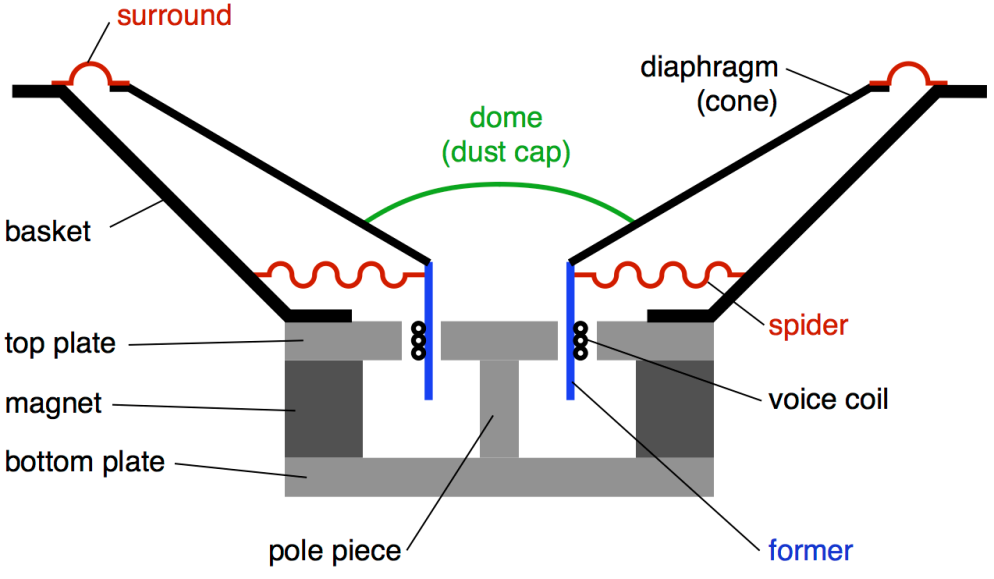 Impedance Of Loudspeakers
Dana Olson

 Show some plots of impedance curves
 perhaps even measure one actively live 
Then he'll talk about what these curves mean,
 how they are used and 
What effect a 4 ohm vs 8 ohm speaker has on amplifier performance.
Loudspeaker Impedance, Z
What is it? 
How is it measured?
Why does Z matter?
Reactance in a speaker 
Understanding Example Measurements
How can it affect amplifier performance
Passive Crossovers and Resonance Artifacts
What is it?
Frequency dependent opposition (resistance + reactance) to the flow of charge (current) through the motor coil of a loudspeaker.
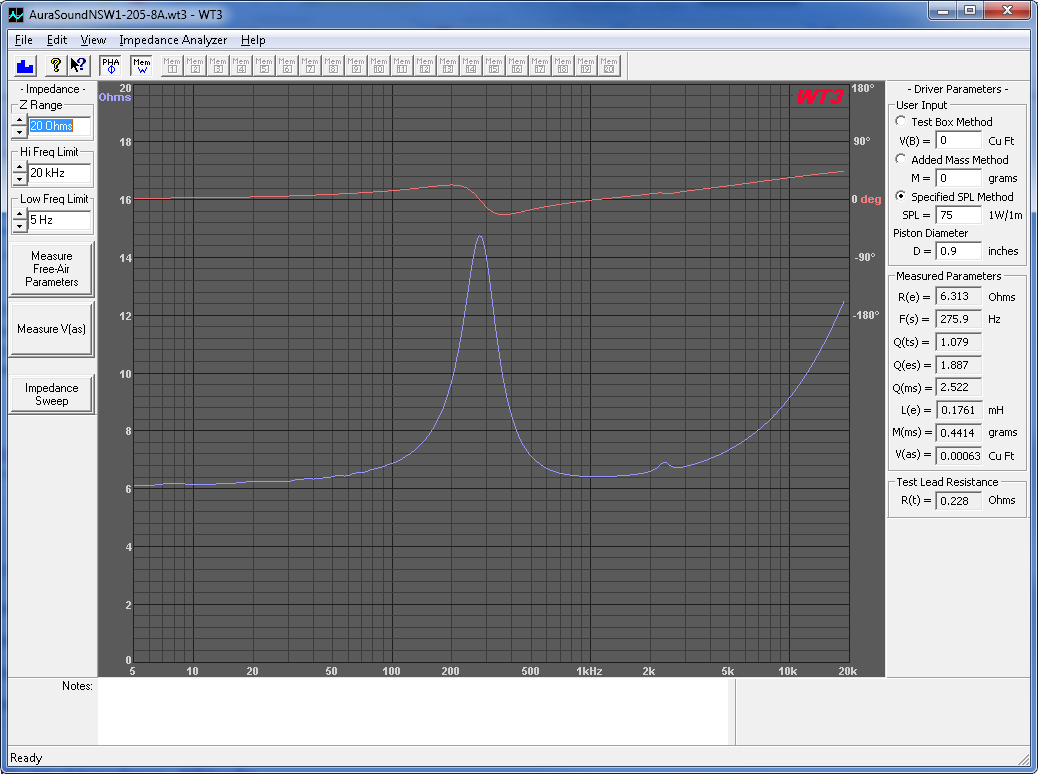 LIMP User Manual
Can that be derived from R=V/I?
Notation  change  U for V,       Z  for R 
Z(f) = U / I        Impedance = Volt/Current
I speaker = I resistor …   when in series.
I  = U/R
Ur = U1 – U2
I = (U1 – U2) / R      1/I  =  R / (U1 – U2)
Z(f) = U/I   = U2 * R / (U1 – U2)
Demonstration  (LIMP user manual)
Why does Z matter?
P = k* a           Sound Pressure = k * Acceleration.        
a = F / m	        Acceleration = Force/Mass
F = B * L * i     Force = Magnet * Wire L * Current
i = v / z             Current = Voltage / Impedance

Voltage output amplifiers rely on the speakers impedance to perform the voltage to current conversion.
Why does Z matter?
When driven by a fixed voltage, a variation in impedance with frequency will cause a variation in sound pressure with frequency.
Current Drive (trans conductance amplifier)
Passive crossover template filters assume constant input and output impedance.
Amplifier Distortion depends on speaker impedance.
Reactance in a speaker?Periodic storage and release of energy.
Electrically
Energy Stored in Electric Field in Capacitors
Energy Stored in Magnetic Field in Inductors
Transformer (coil – steel – eddy currents)
Electromechanically; Linear motor coupled to mechanically resonant structure
Kinetic energy of a moving mass
Potential energy of a deformed spring
(In ported systems an added spring and mass are formed using volumes of air)
Speakerlab 10” Woofer GW1038R
JBL 1” Dome Tweeter Ti053
What’s it look like
Speakerlab 12” Active Hybrid Radiator
Sealed Box Woofer
Ported Box Woofer
Amplifier Performance 8 ohm vs 4 ohm speakers
Douglas Self:  Audio Power Amplifier Design Handbook
Amplifier Performance 8 ohm vs 4 ohm speakers
Drop in transistor gain (Beta) with increasing load current.
Beta varies with amp output voltage
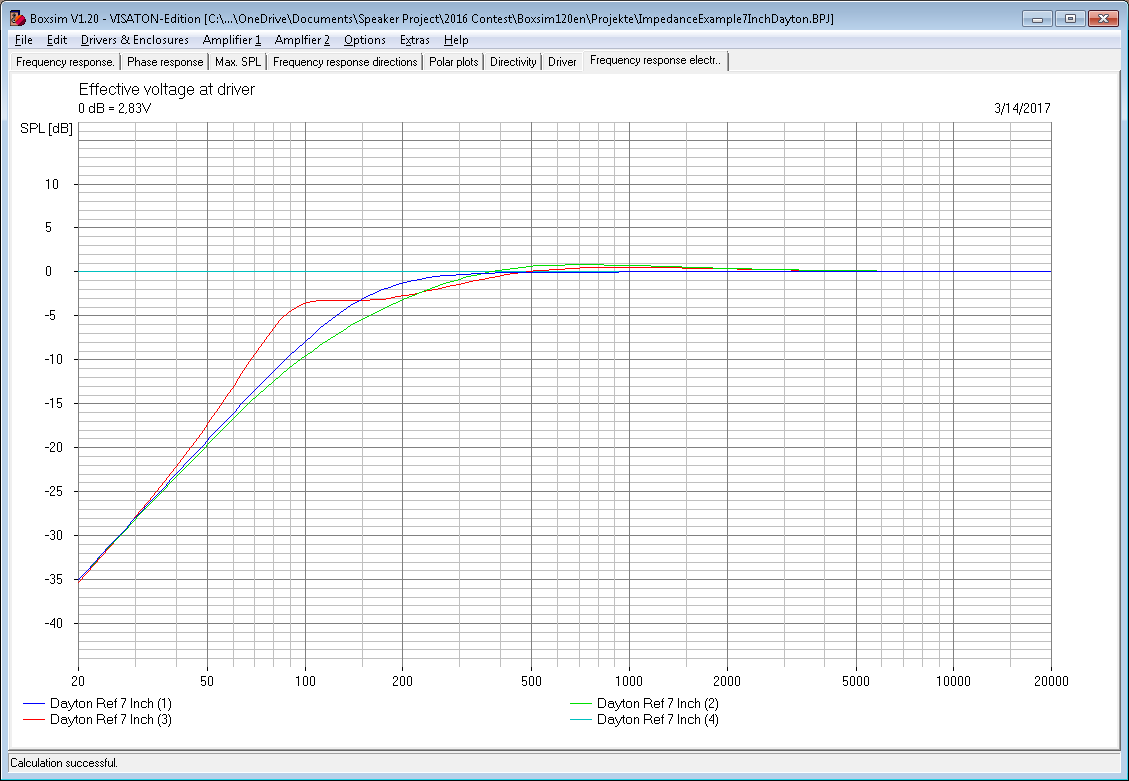 Driver Impedance Variation Effect On Passive Crossover
Z variation with frequency dorks up X over.
Resonance Compensation
Advanced Loudspeaker ModelingKnud Thorborg
From LIMP
Voice coil inductance (LE) was usually specified as inductive component of driver impedance at 1 kHz. In modern instrumentation that model is abandoned, and voice coil is treated as “lossy” inductor whose impedance ZLE depends on frequency. Physically, ZLE represents the input impedance of the "transformer" whose secondary winding is the pole piece. Eddy currents in the pole piece give rise to primary circuit resistance.
Mismatch from model shows influence of “parasitic” elements.
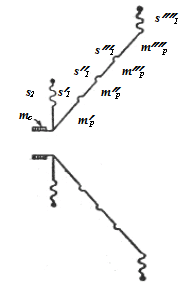 References
Douglas Self: Audio Power Amplifier Design Handbook, Focal Press, www.douglas-self.com 
http://www.leedh-acoustic.com   Nearly ideal drivers, No Surround, No Spring, No Steel
Esa Merilainen: Current-Driving Of Loudspeakers
Software
ARTALABS, Ivo Mateljan:   Arta; Limp   Measurement Software 
WT3  (woofer tester 3) www.partsexpress.com
Knud Thorborg: Scan-Speak  “semi-inductor” model. 
http://www.scan-speak.dk/?page_id=496
VISATRON:  Boxsim V1.20  (Crossover design)